Altium Designer
Единая среда для полного цикла проектирования радиоэлектронных устройств.
Олег Илюкин
Руководитель направления Altium
Тел. : +7-495-645-86-26-170
Email : oiliukin@nanocad.ru
Altium – обзор
Основана в Австралиив 1985 г.(прежнее название компании – Protel, с 2001 г. – Altium)
Корпоративная штаб-квартира – в Шанхае, офисы продаж и поддержки – в Германии, Швейцарии, России, США, Австралии и Китае

Приблизительно 450 сотрудников
Всемирная сеть партнеров – более 100 реселлеров
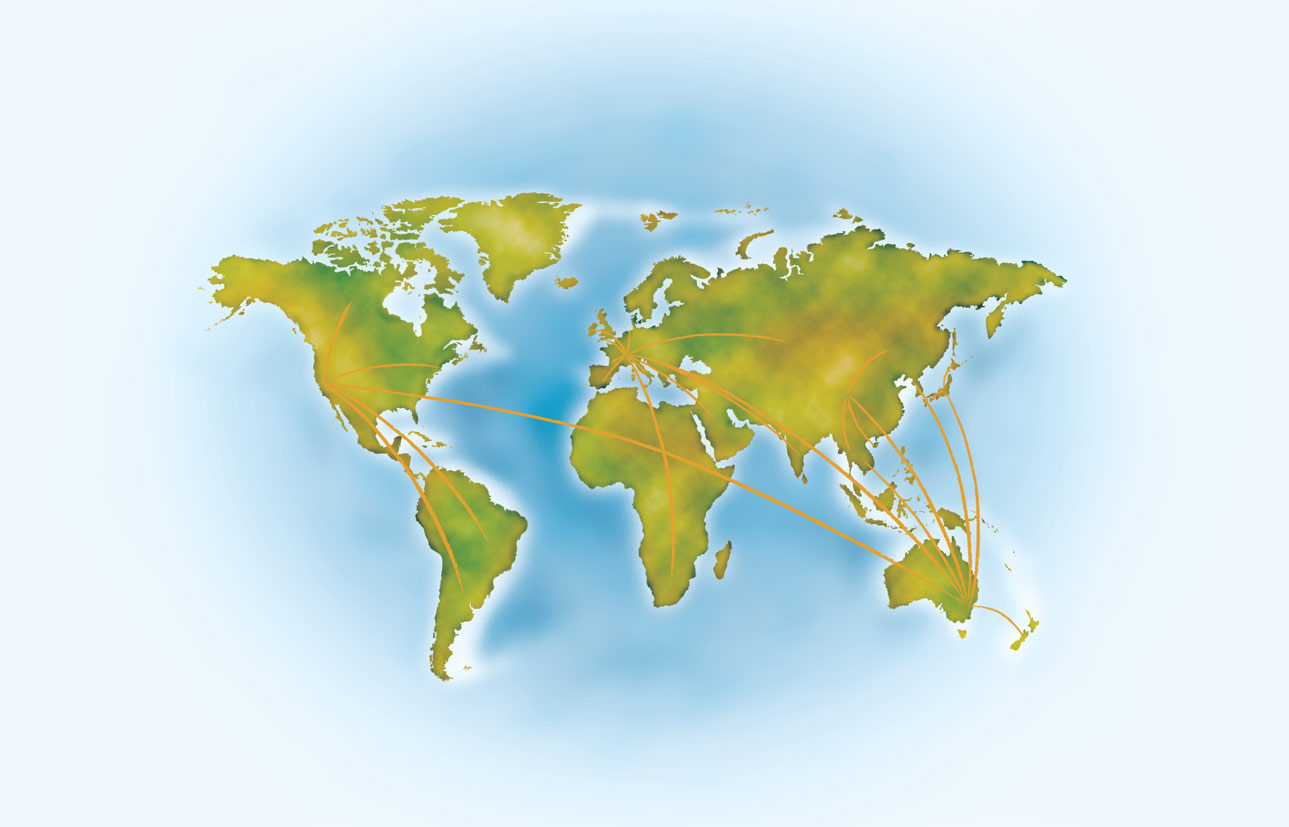 Copyright © 2012 Altium Limited
2
Продукты Altium
Брэнды и Продукты

Altium DesignerТехнология предыдущих продуктов Protel и P-CAD входит  в Altium Designer
NanoBoard 3000Конфигурируемые платформы для разработчиков
TASKINGКомпилятор для разработки встроенного ПО
AltiumLiveЭкосистема для проектировщиков
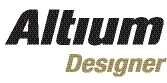 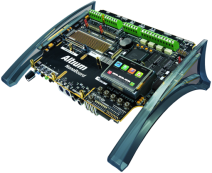 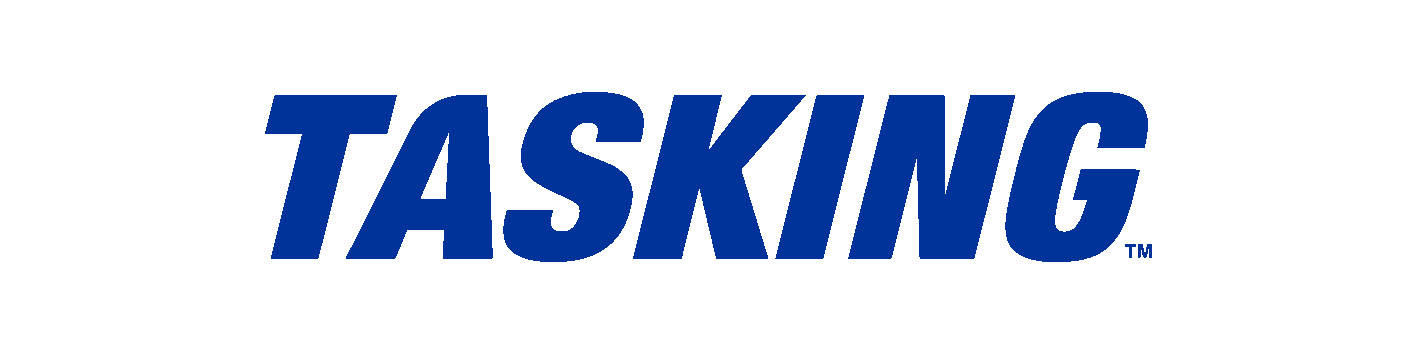 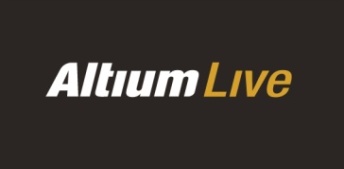 Copyright © 2012 Altium Limited
3
[Speaker Notes: Наноборд – предварительно можно создать устройство, спроектированное AD и посмотреть как оно работает.
1 плата и плис с пом. Которых можно производить отладку проектов.
Таскинг – язык программирования.]
Altium Designer 2013 – проектный подход
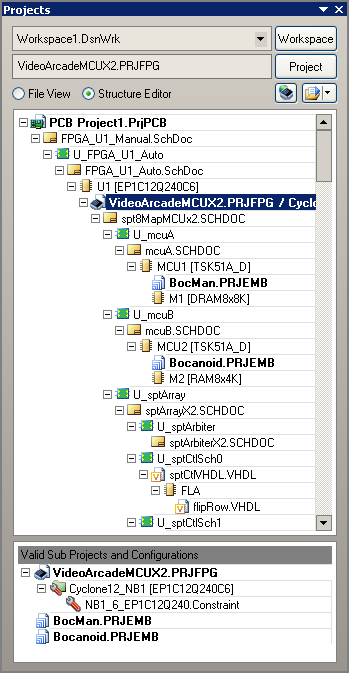 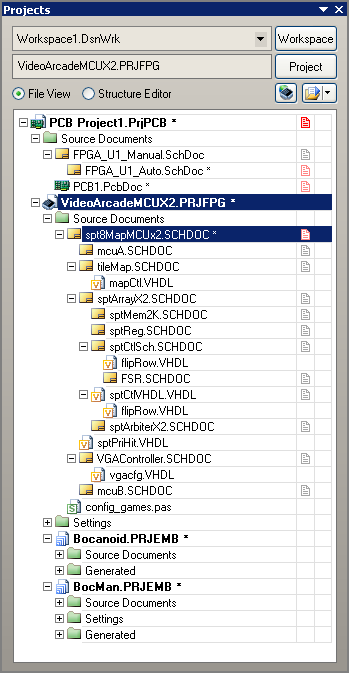 4
Altium Designer 2013 – многоканальные и иерархические проекты
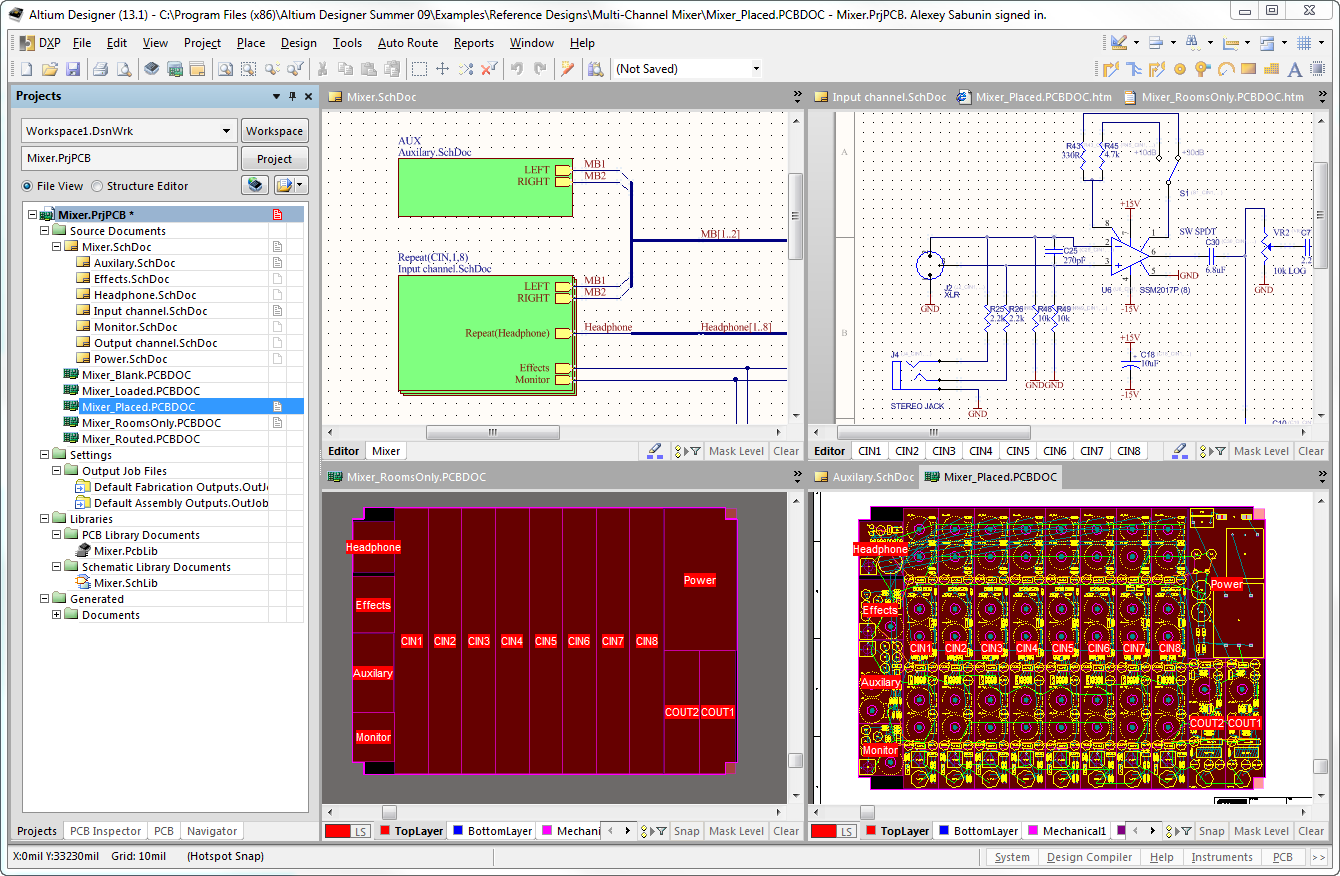 Altium Designer 2013 – разработка библиотек
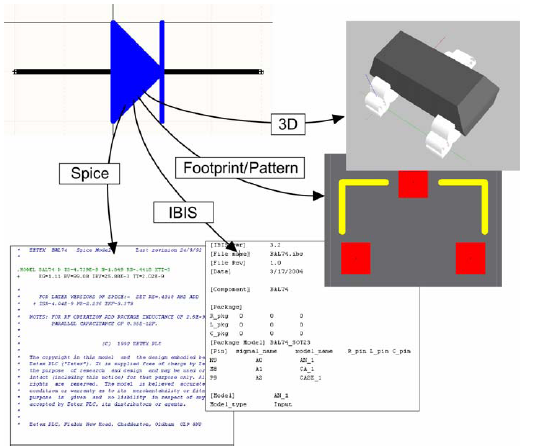 Altium Designer 2013 – разработка библиотек
Интегрированная библиотека
База данных
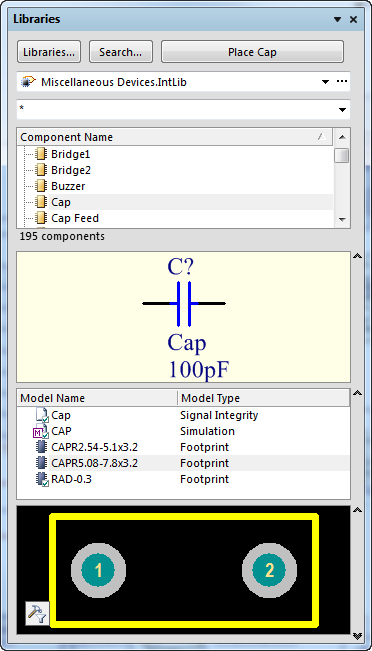 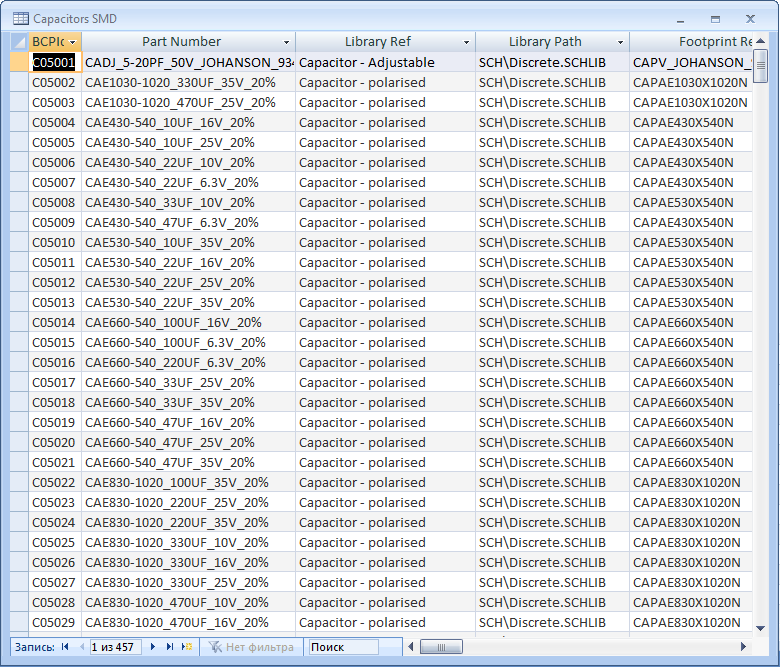 Vault
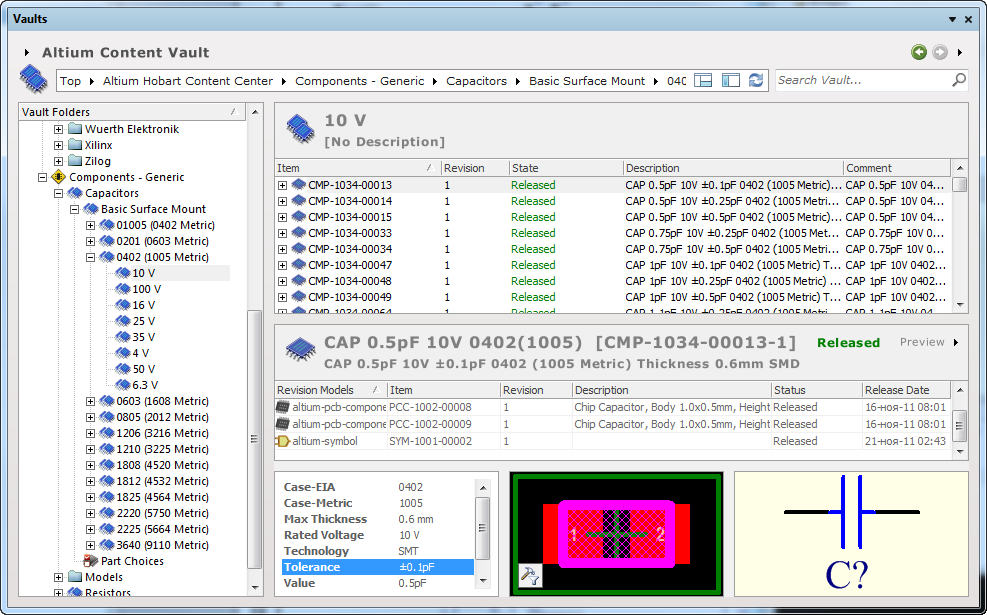 Altium Designer 2013 – редактор печатных плат
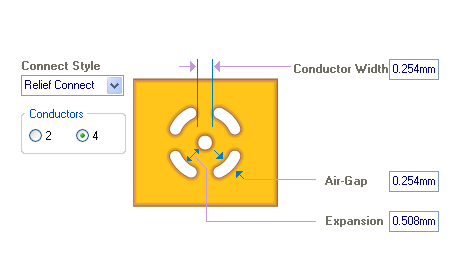 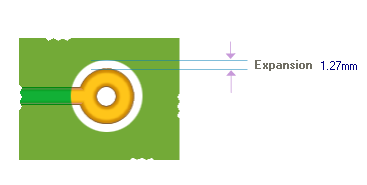 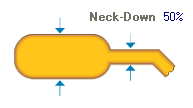 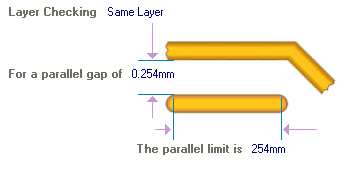 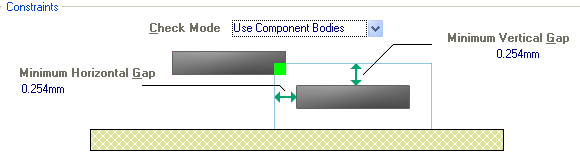 Altium Designer 2013 – редактор печатных плат
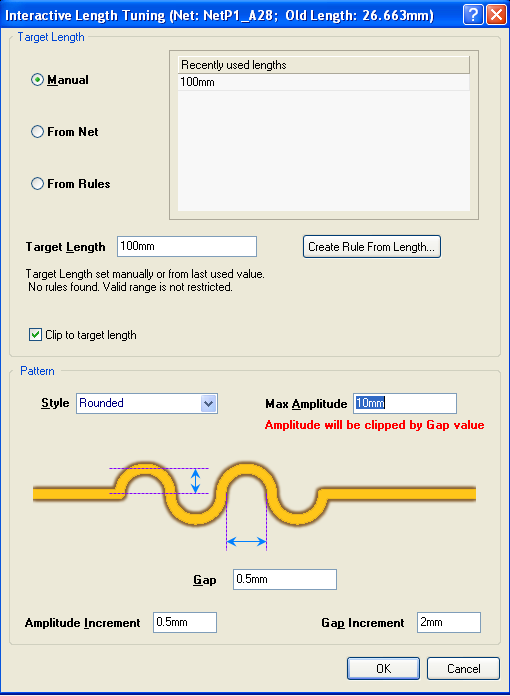 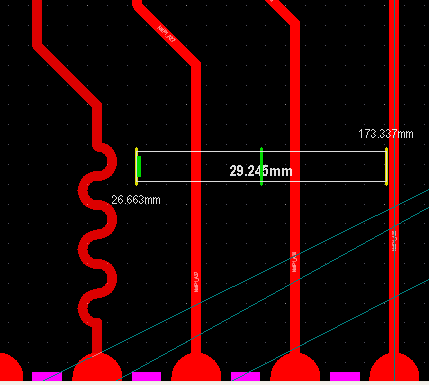 Altium Designer 2013 – моделирование
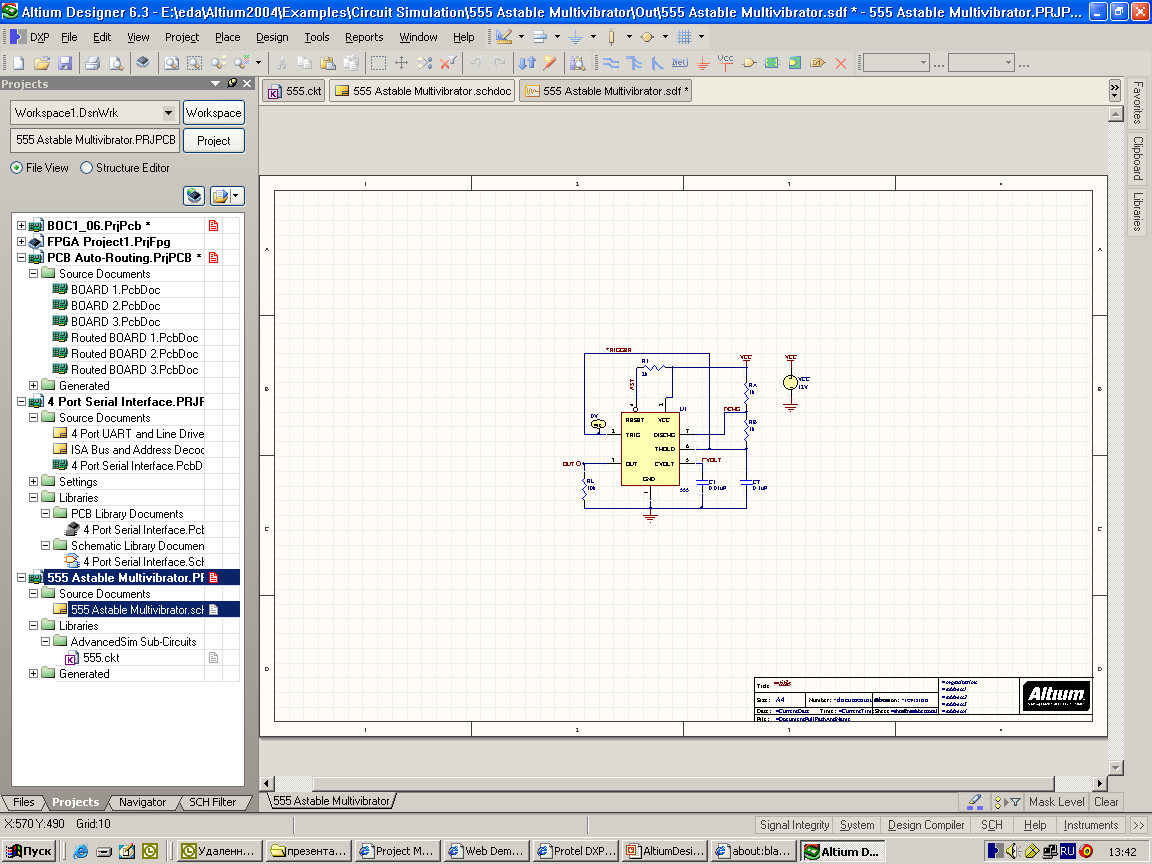 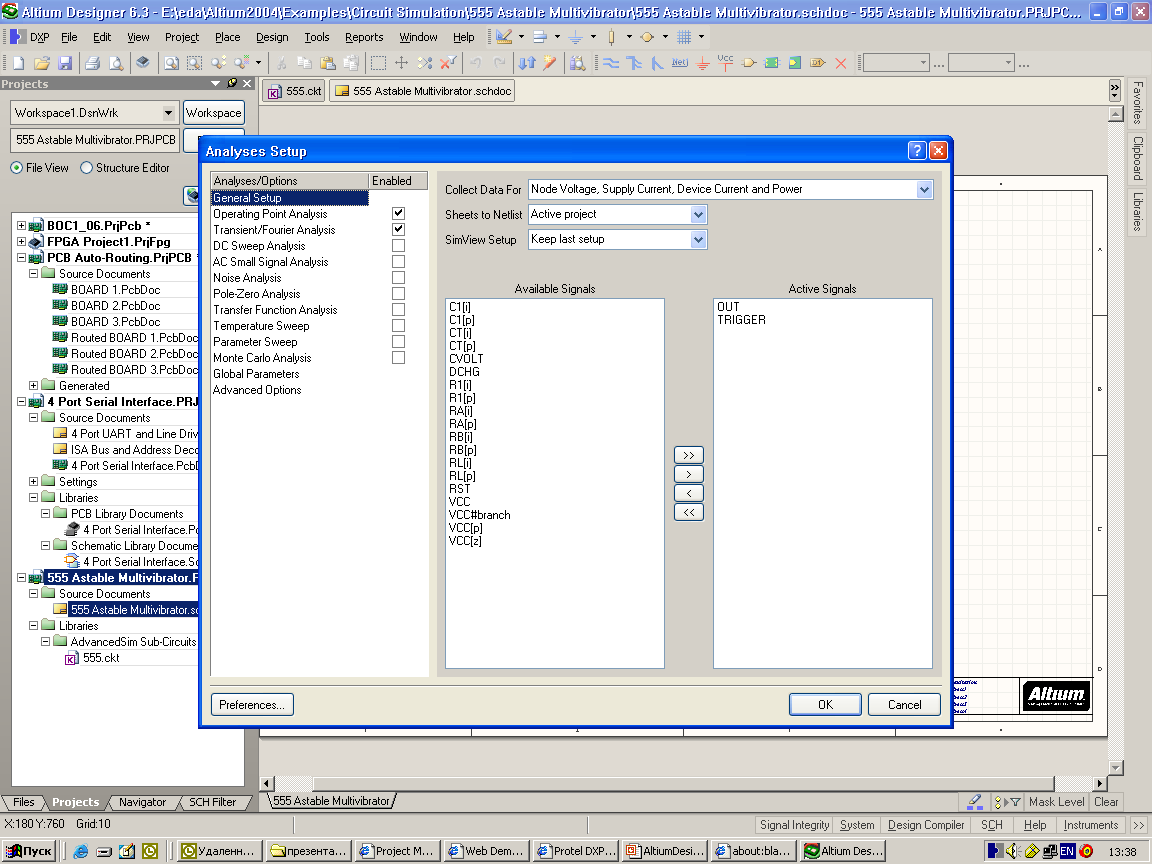 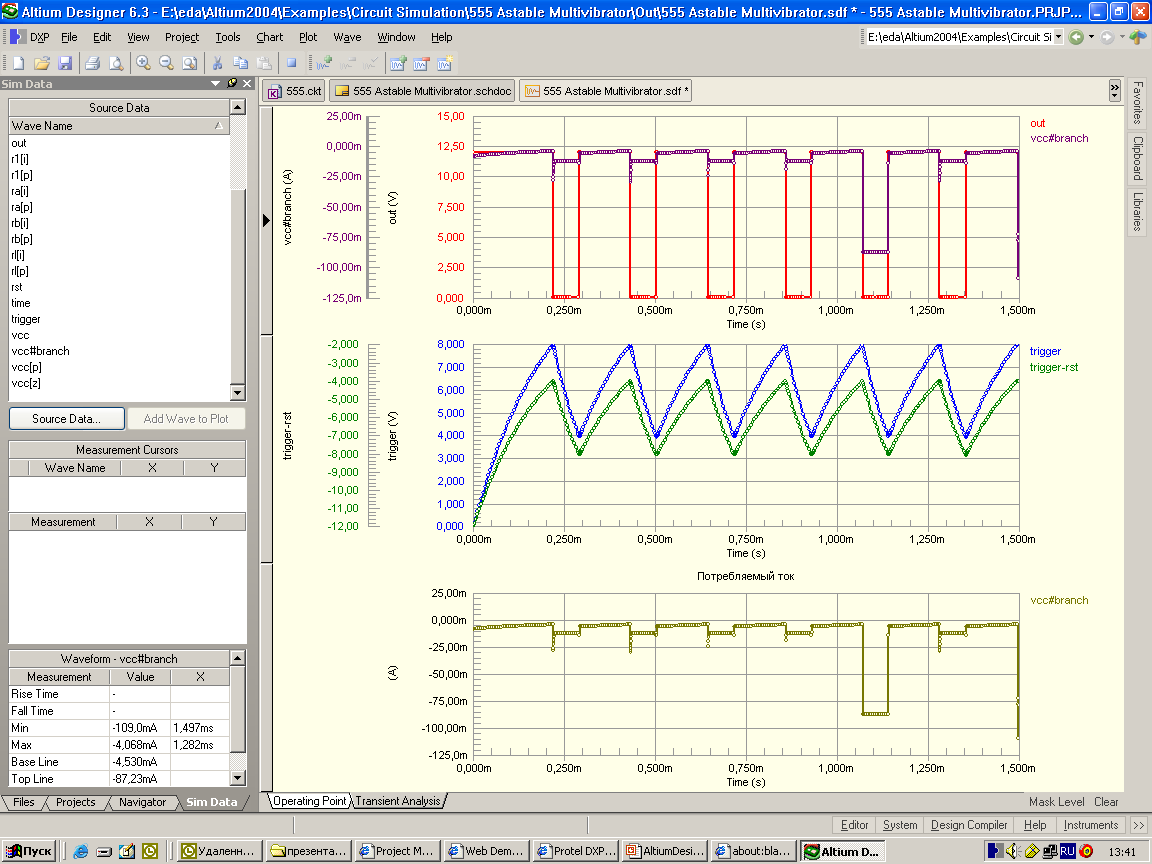 Altium Designer 2013 – анализ целостности сигналов
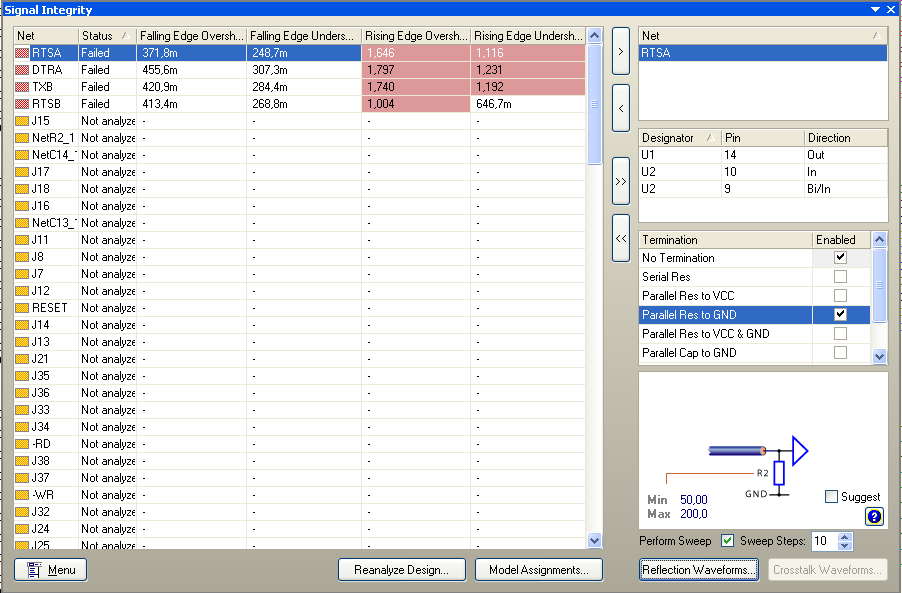 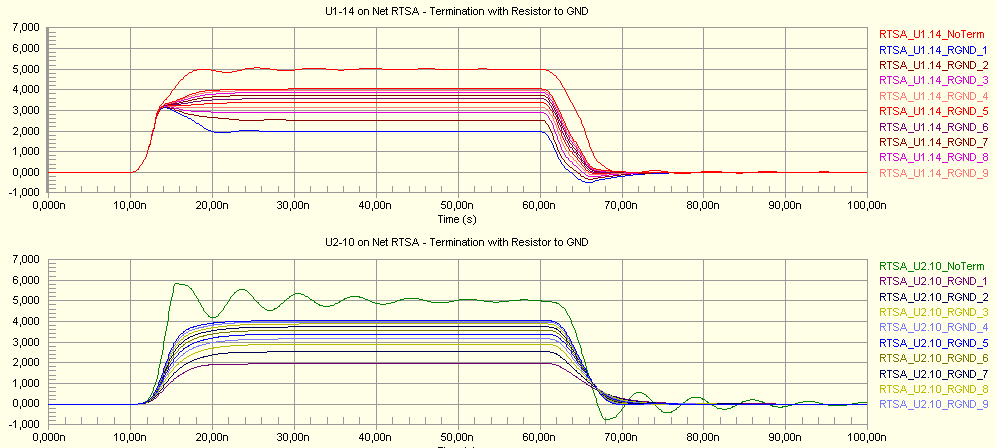 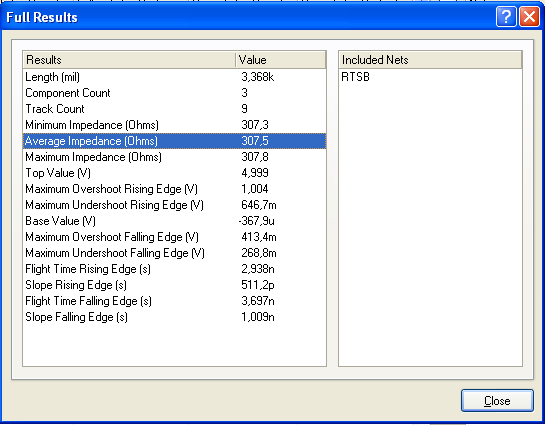 Altium Designer 2013 – взаимосвязь с ПЛИС
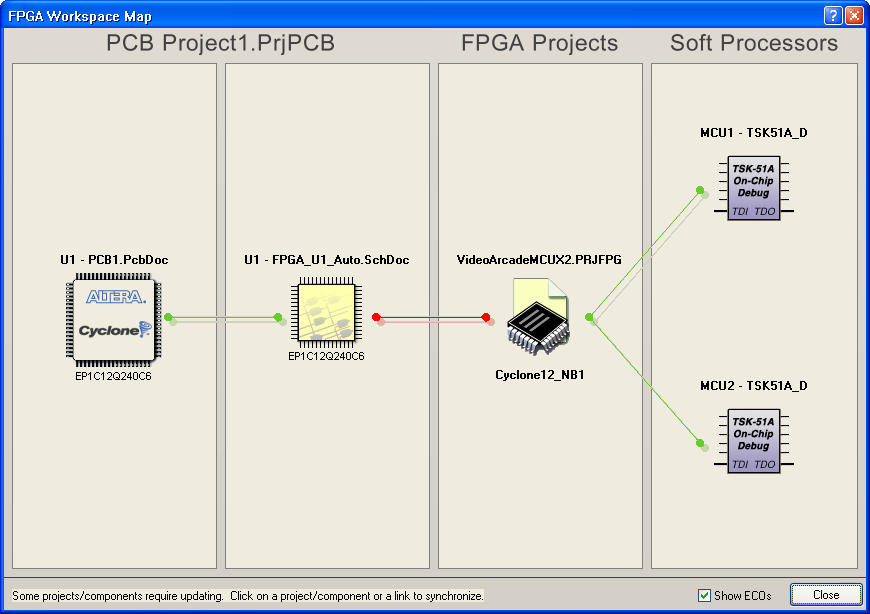 Altium Designer 2013 – трехмерное проектирование
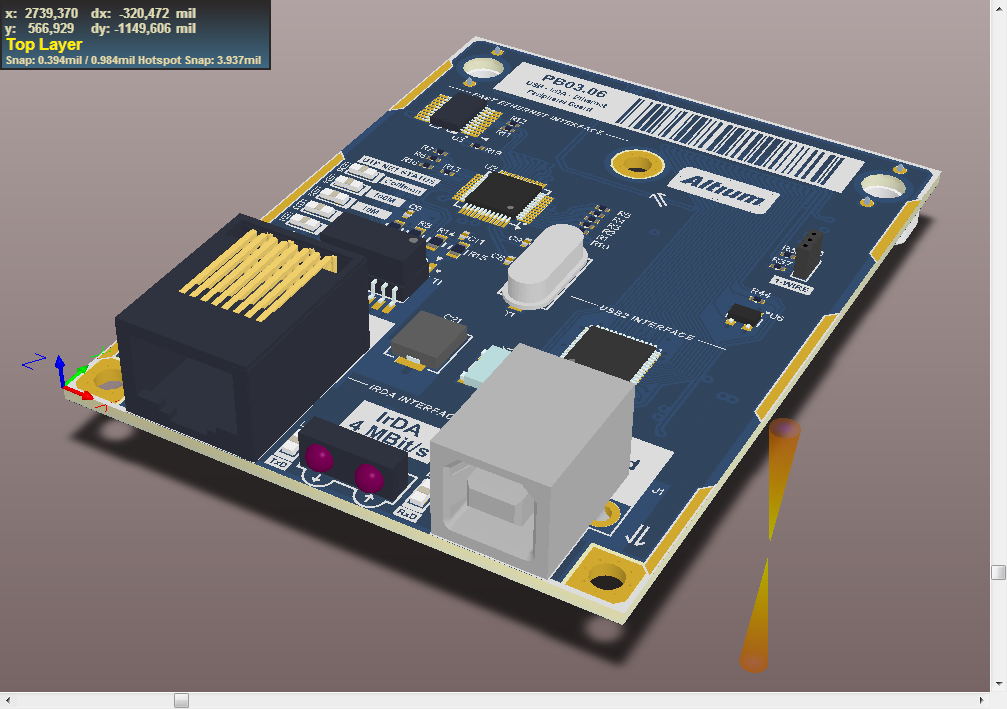 Altium Designer 2013 – шаблоны, настройки, гибкость
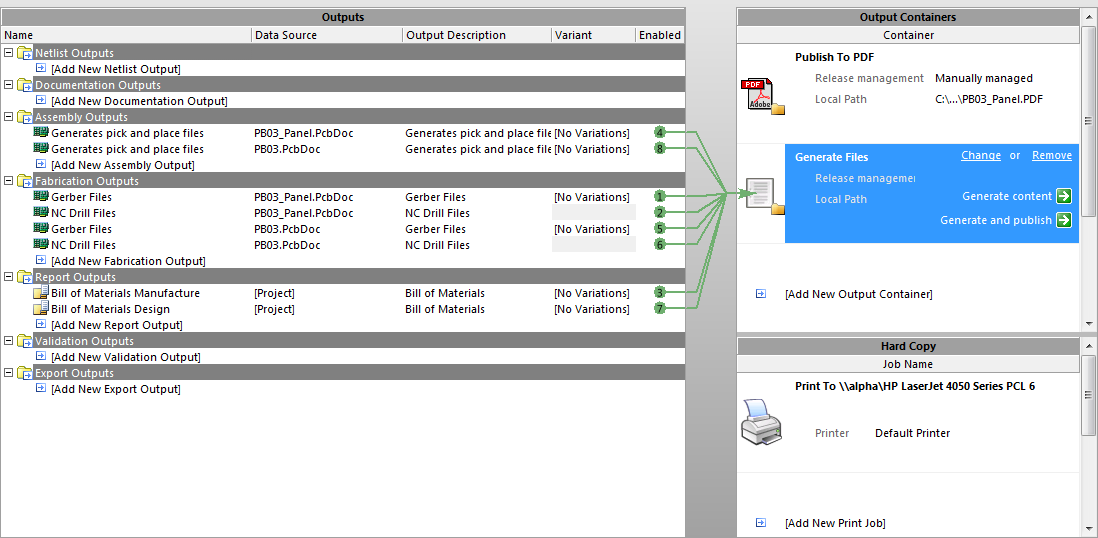 Altium Designer 2013 – оформление КД
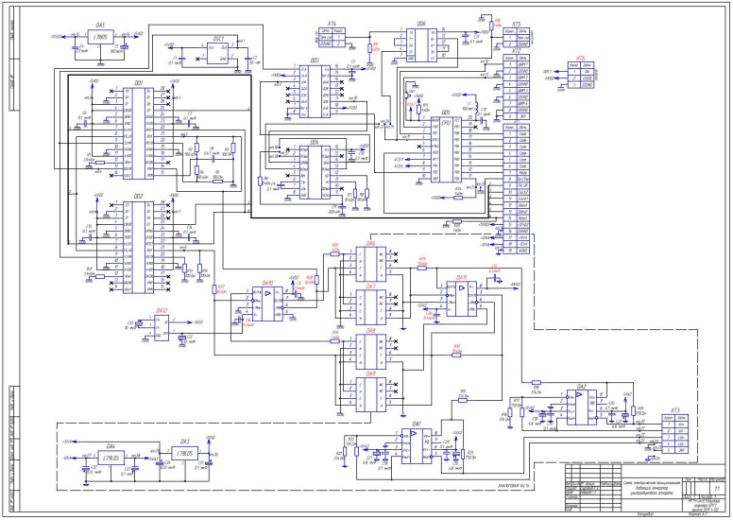 PDF
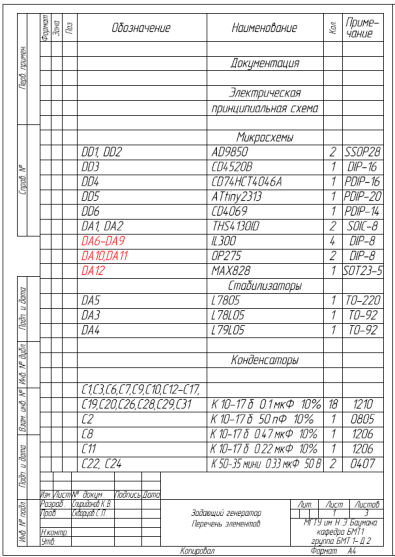 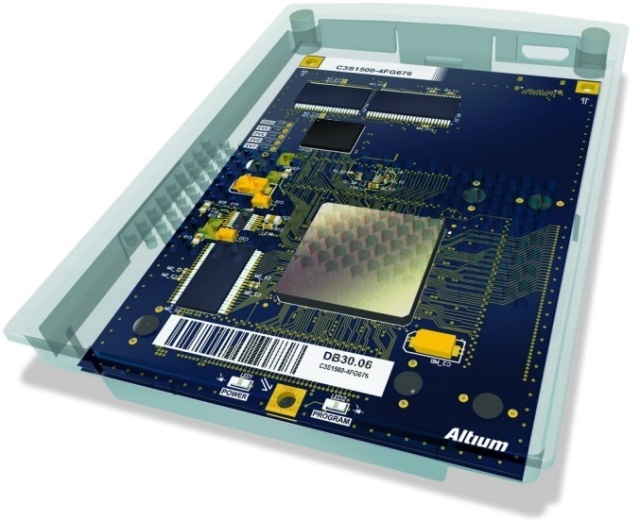 BOM
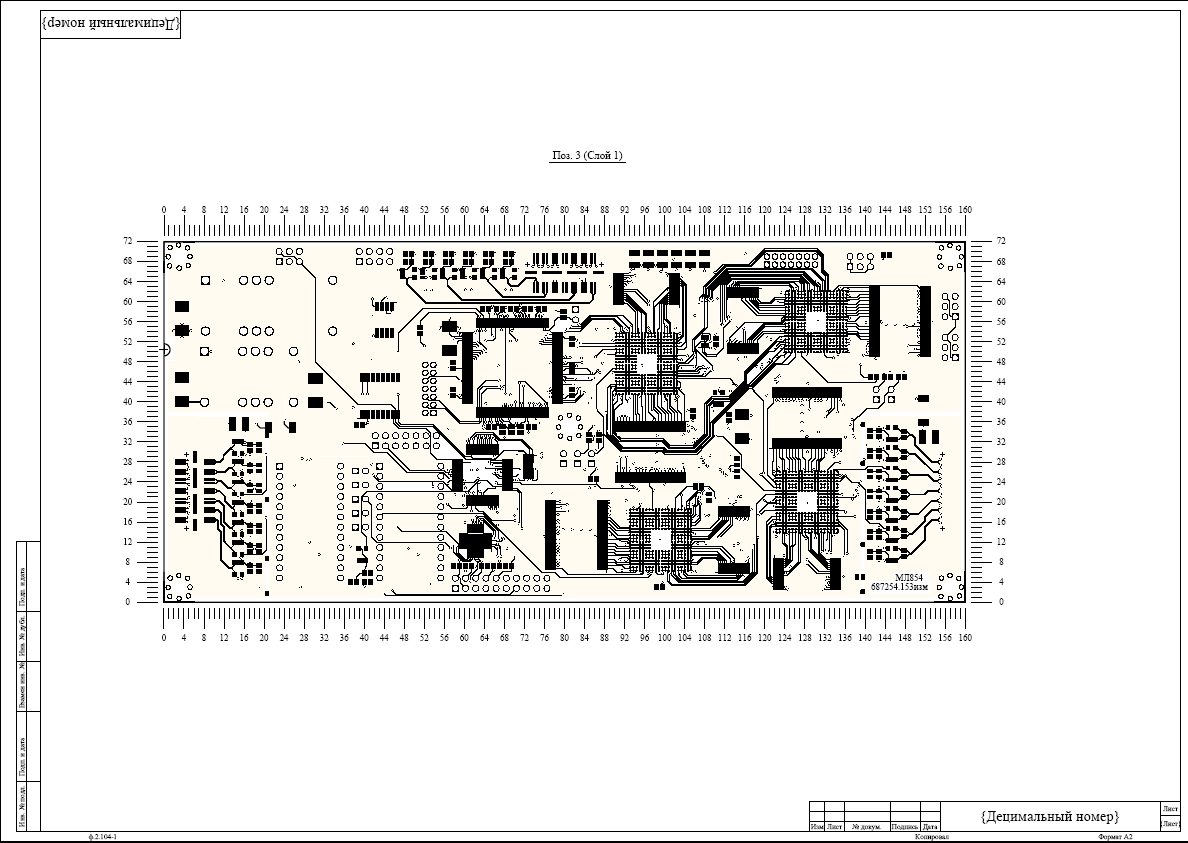 PDF
IDF
MCAD
Altium Designer 2013 – гибкость настроек
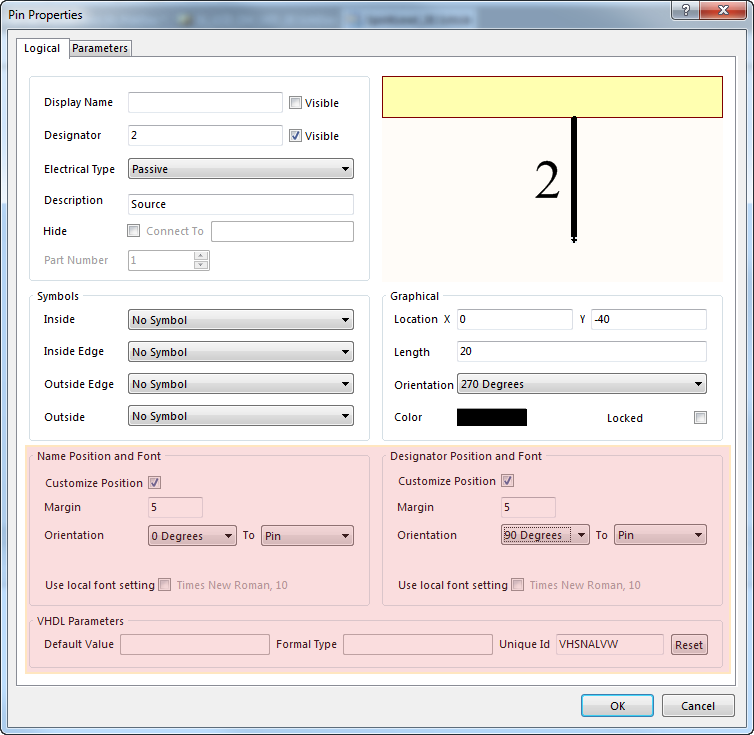 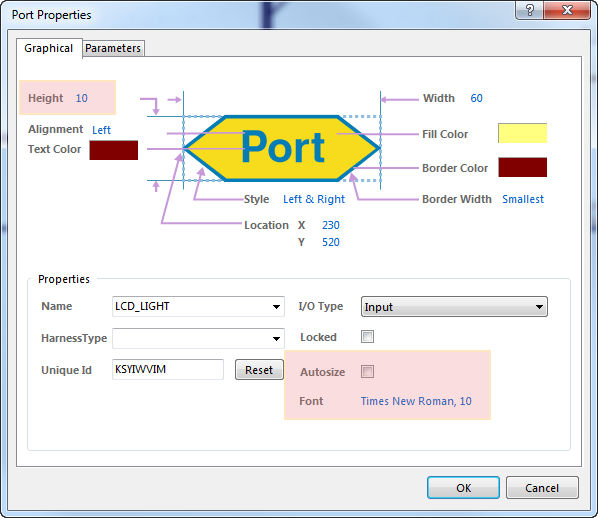 Altium Designer 2013 – новый уровень управления данными
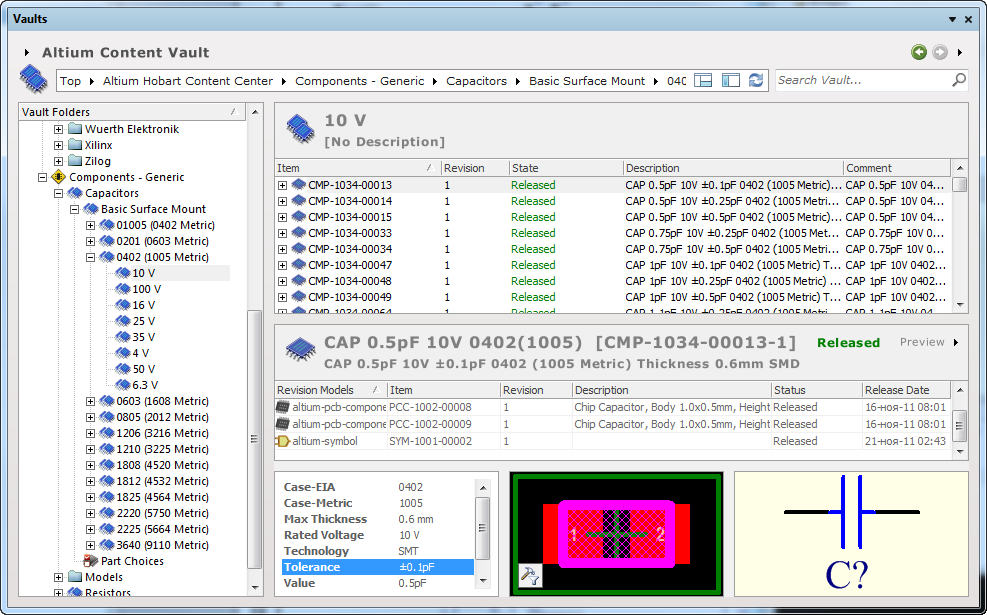 Altium Designer 2013 – поддержка гиперссылок
Copyright © 2009 Altium Limited – AD Overview – JK, V2.2
18
Altium Designer 2013 – адаптация к национальным стандартам
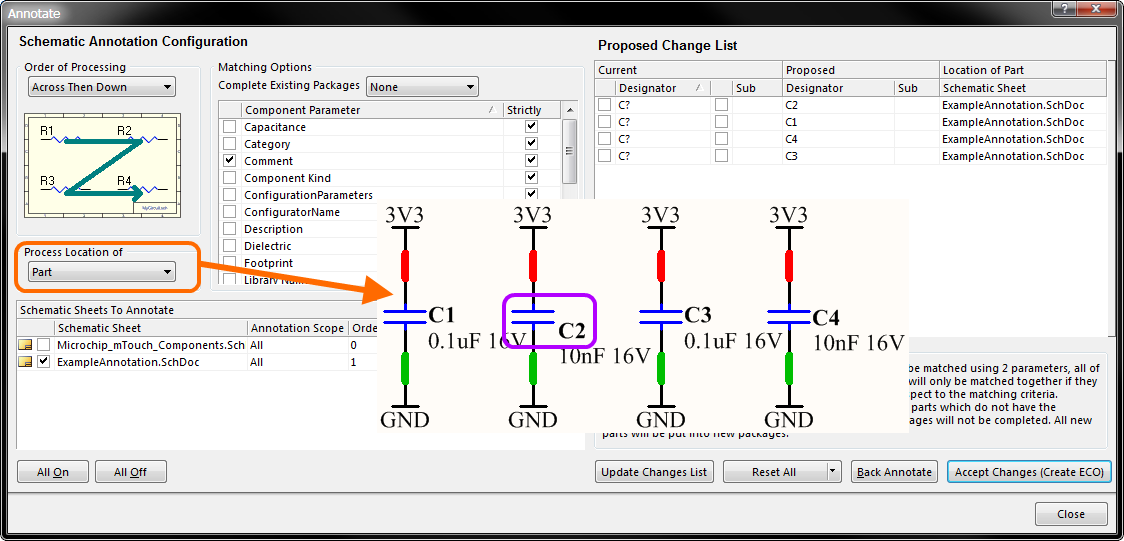 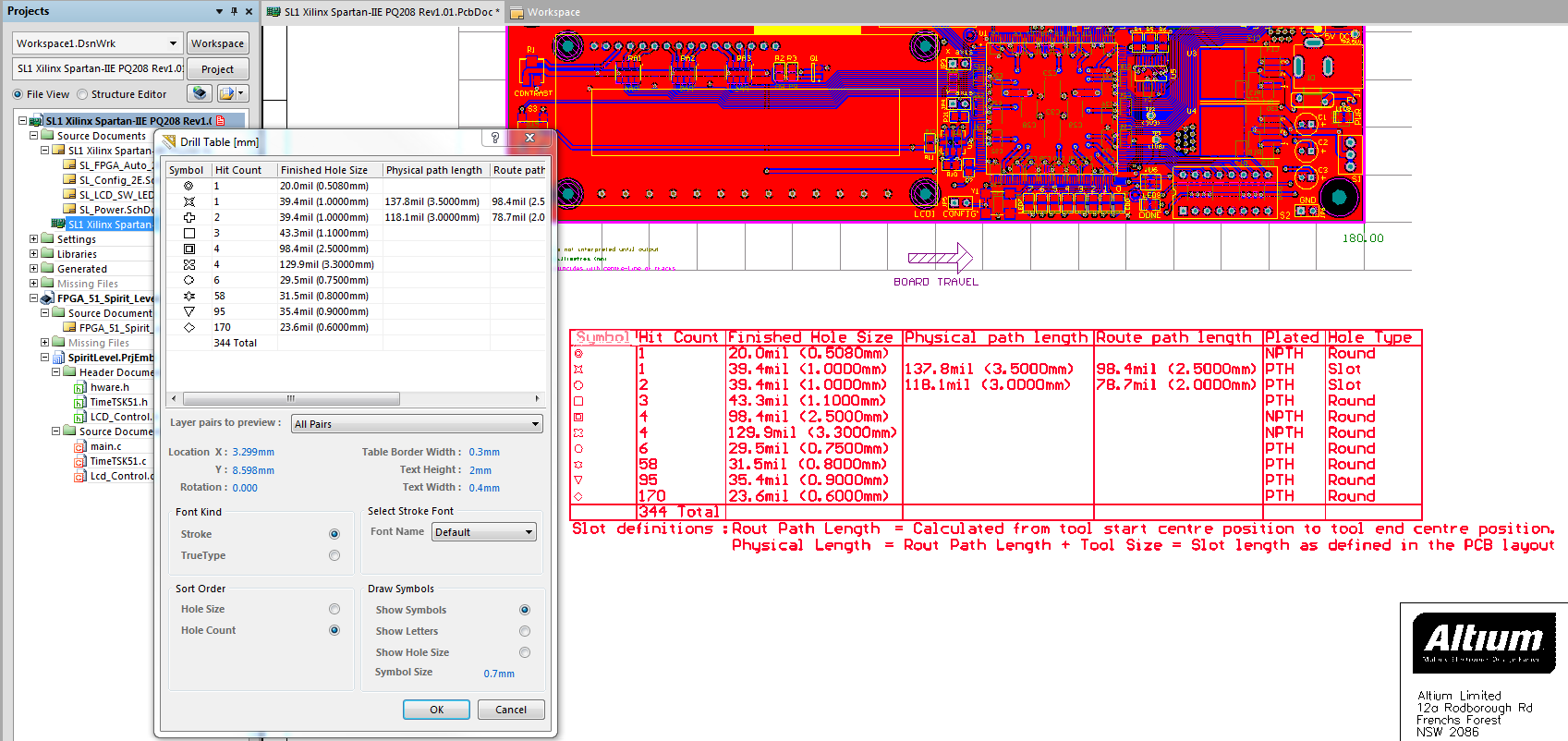 Altium Designer 2013 – таблица отверстий
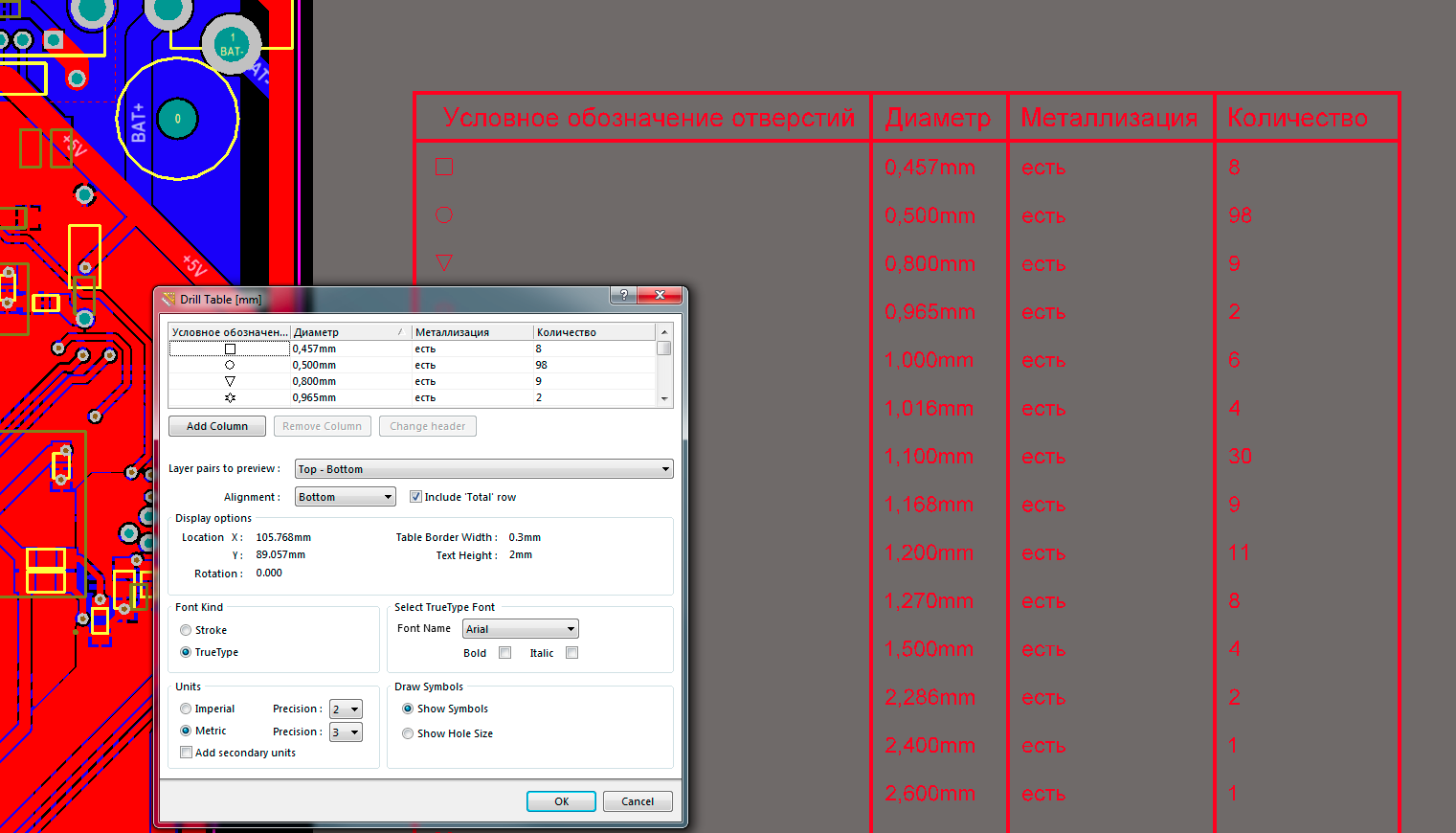 20
Altium Designer 2013 – виды печатной платы
21
Altium Designer 2013 – адаптация к национальным стандартам
Copyright © 2009 Altium Limited – AD Overview – JK, V2.2
22
Altium Designer 2013 – спецсимволы питания и земли
Copyright © 2009 Altium Limited – AD Overview – JK, V2.2
23
Altium Designer 2013 – Связывание полигонов переходными отверстиями
24
Altium Designer 2013 – прозрачность слоев
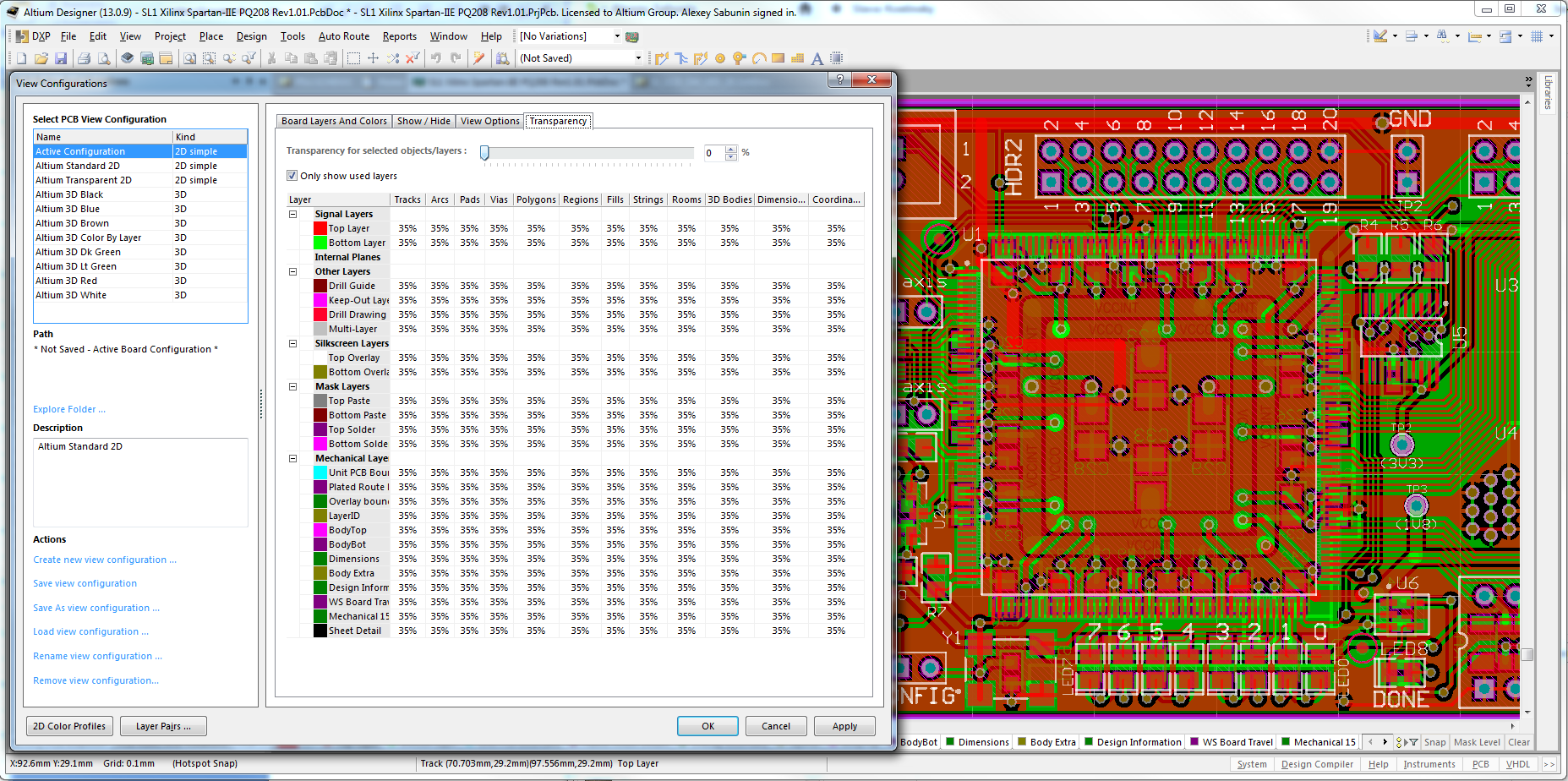 Altium Designer 2013 – экранирование
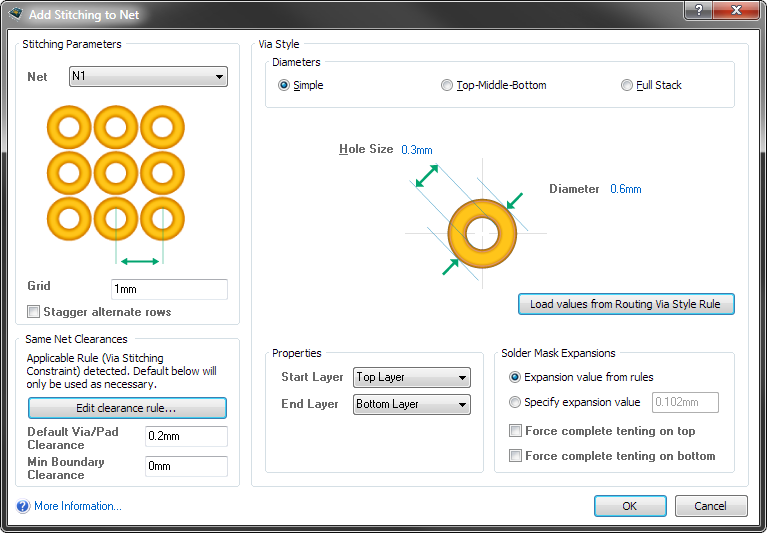 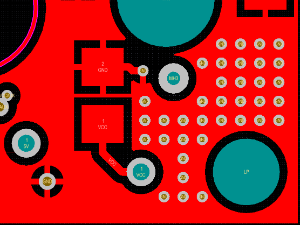 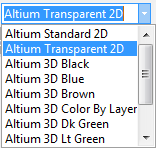 Altium Designer 2013 – редактирование полигонов
Copyright © 2009 Altium Limited – AD Overview – JK, V2.2
27
Altium Designer 2013 – управление просмотром в 3D
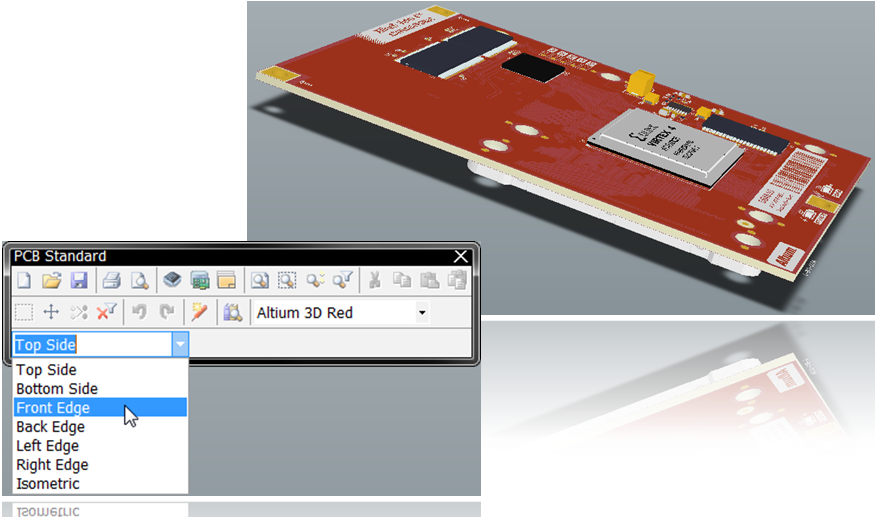 Copyright © 2009 Altium Limited – AD Overview – JK, V2.2
28
Altium Vault – основные возможности
Хранение компонентов
Хранение проектов
Обеспечение целостности данных
Altium Vault – хранение компонентов
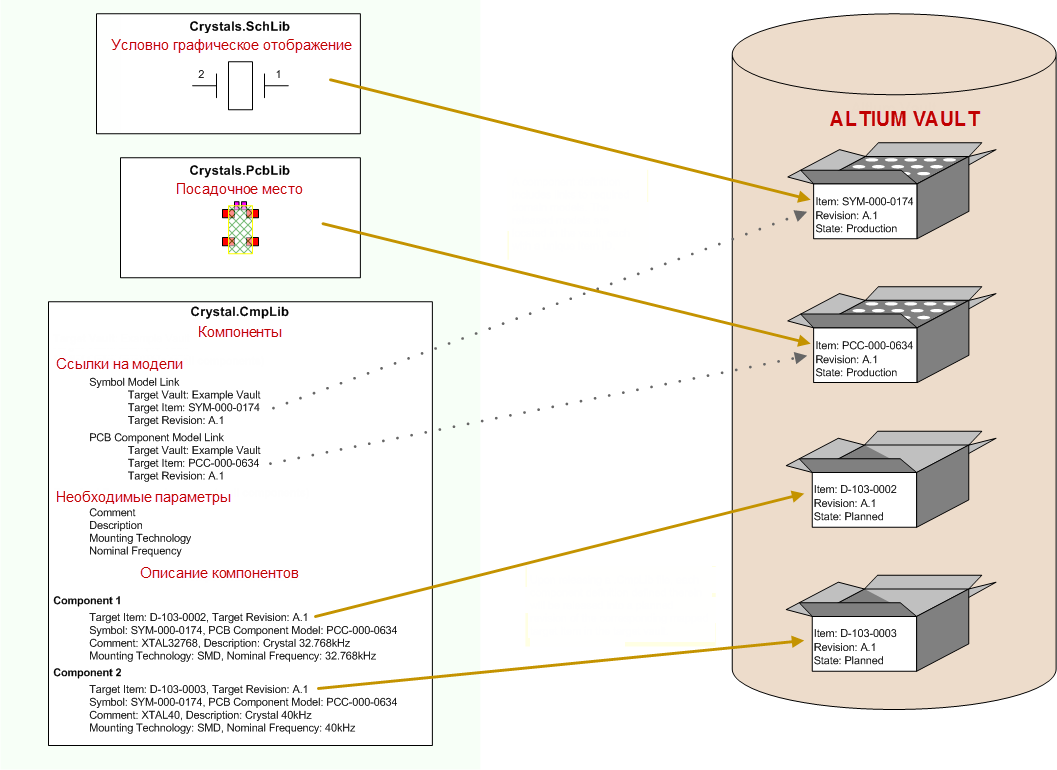 Altium Vault – хранение компонентов
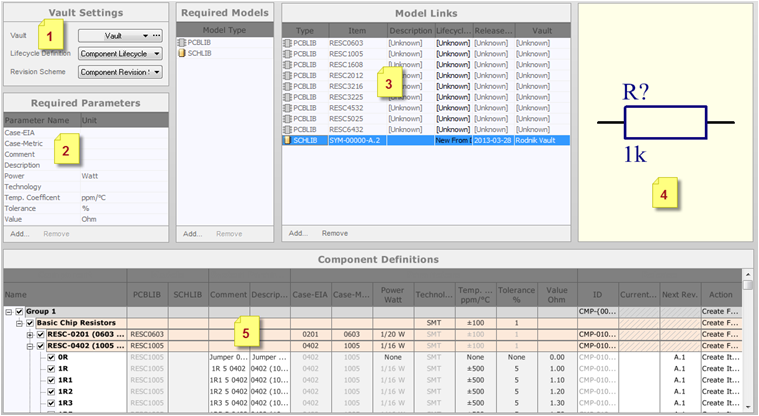 Altium Vault – хранение компонентов
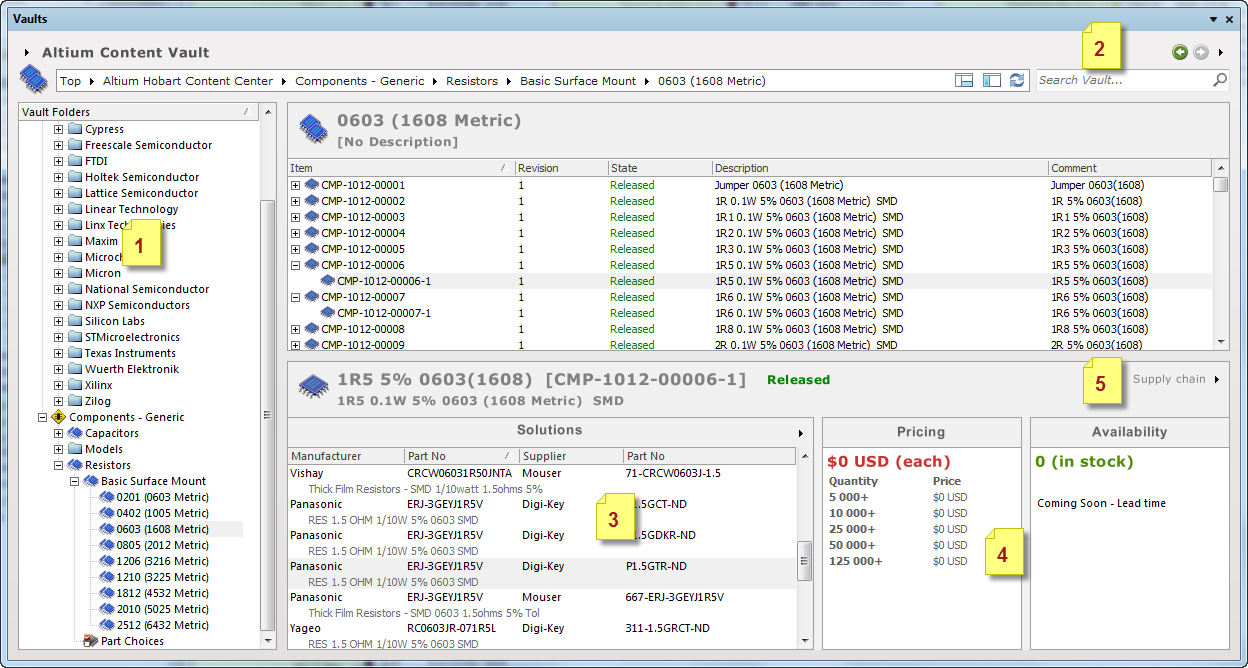 Altium Vault – хранение проектов
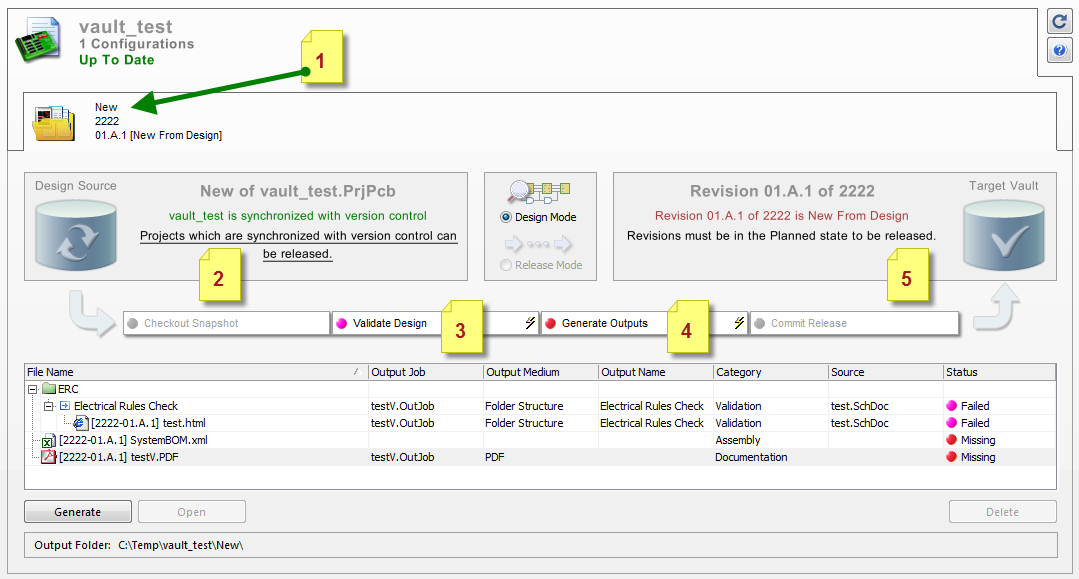 Altium Vault – ключевые преимущества
Организация полного контроля версий;
Отслеживание применяемости компонента в различных проектах;
Управление жизненным циклом как для проектов и для компонентов;
Проверка целостности и актуальности данных;
Обеспечение администрирование;
Организация работы с поставщиками компонентов.
Altium Designer 2013
Новый сайт WWW.ALTIUM-RU.COM
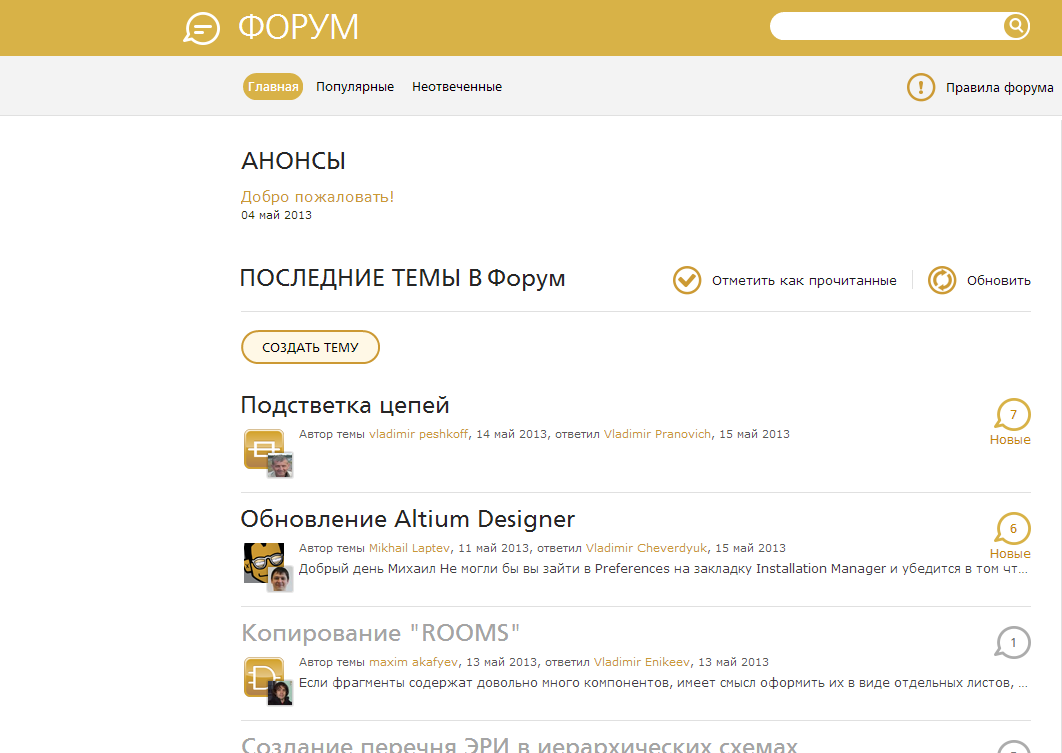 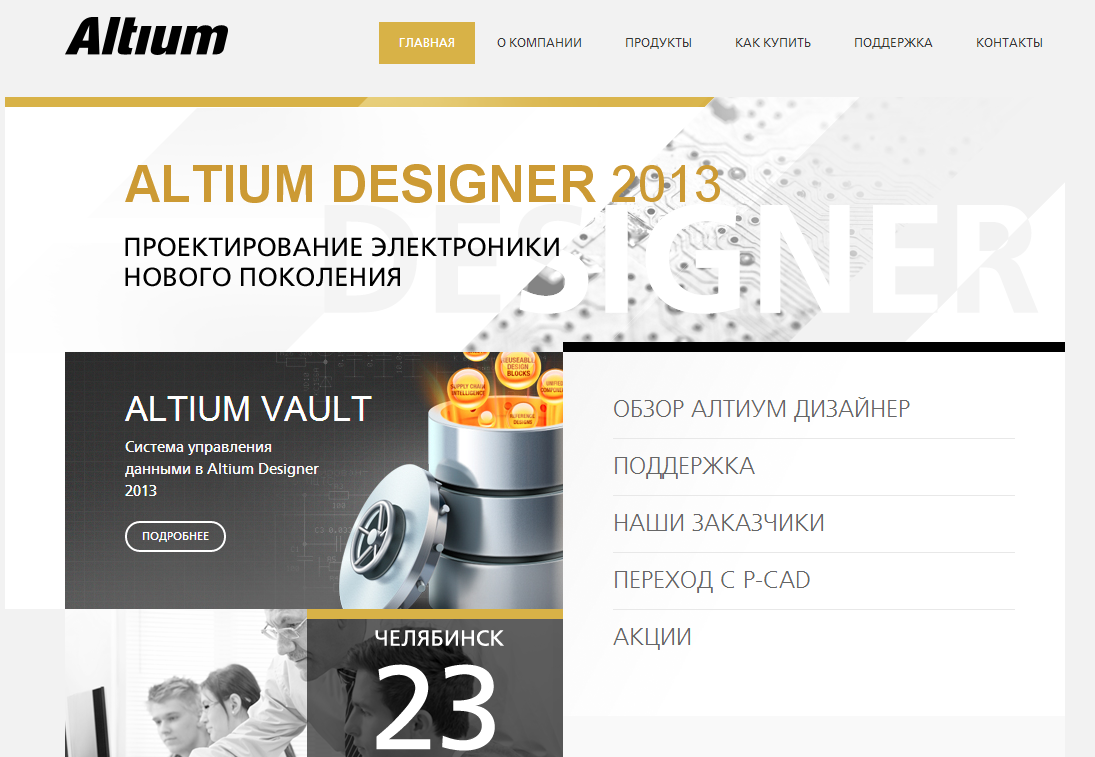 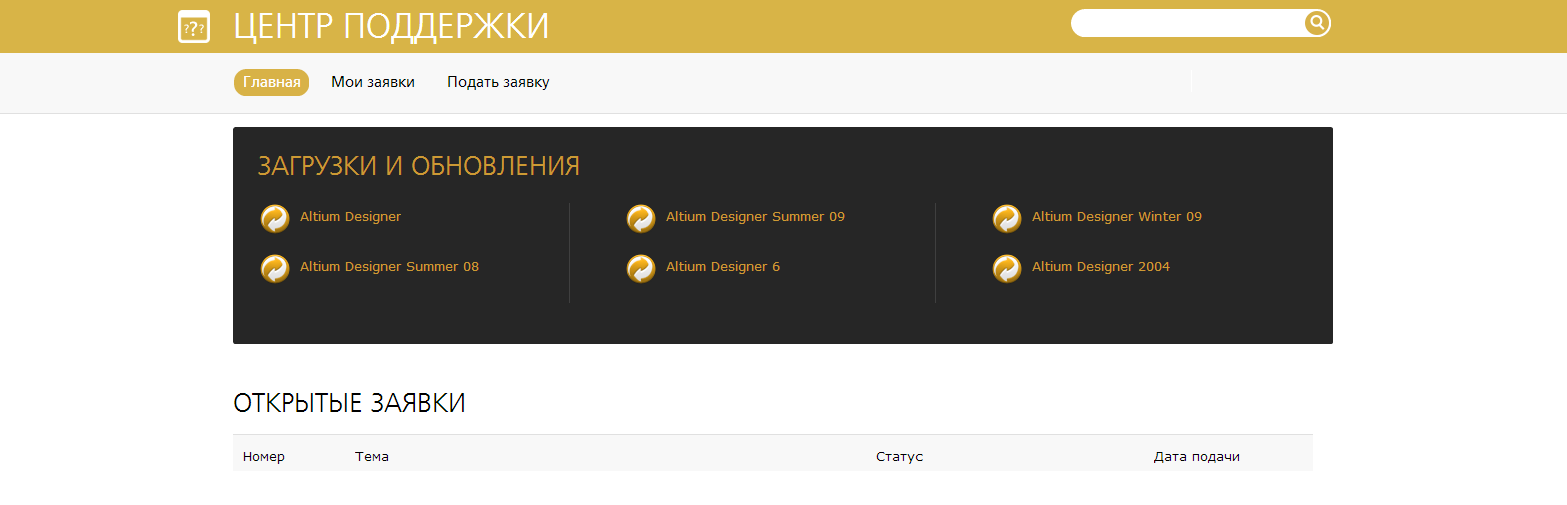 Спасибо за внимание!